ინფორმაციულ სისტემებში ანომალიური პროცესების მანქანური დასწავლის ალგორითმების დეველოპმენიტი
ზუსტ მეცნიერებათა და განათლების ფაკულტეტი
კომპიუტერულ მეცნიერებათა დეპარტამენტის 
ასისტენტი ბესიკ ბერიძე
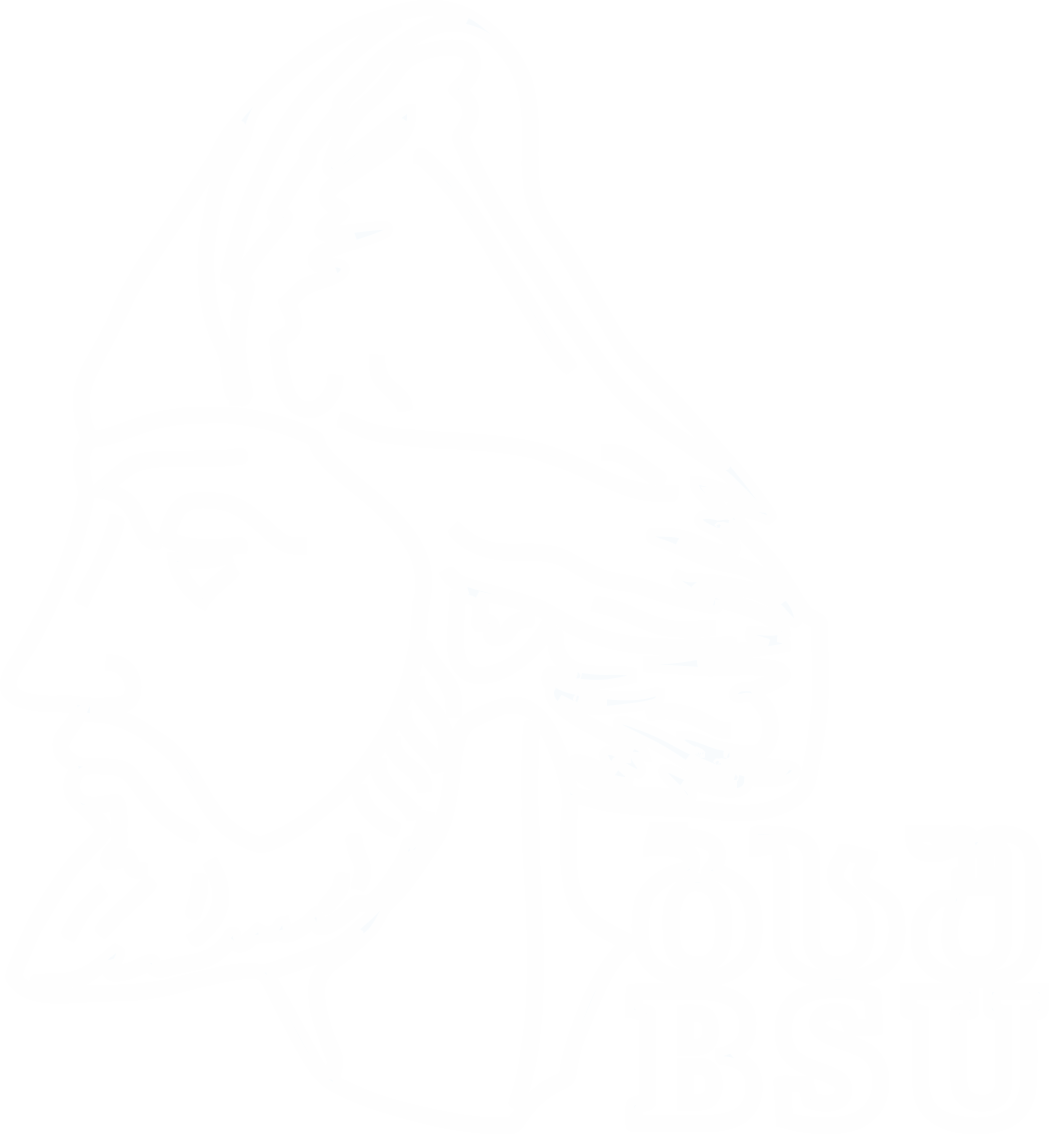 ქსელური ანომალიები და შეტევების ტიპები
რას წარმოადგენს ქსელური ანომალია
ლიტერატურაში ანომალია არის მგომარეობა, რომელსაც არ გააჩნია ქცევის ნორმალური თარგის მსგავსად კარგად განსაზღვრული თვისებები [8]. ანომალიის გასაგებად წესები, რომლებიც ქმნიან ნორმალურ კონცეფციას, უნდა იყოს სპეციფიკური და მკაცრად განსაზღვრული. ანომალიებს ვაანალიზებთ 3 ტიპით:
•	წერტილის ანომალია 
•	კონტექსტური ანომალია  
•	ჯგუფური ანომალია
ქსელის უსაფრთხოება წარმოადგენს მცდელობას დაიცვას ქსელი თავ­დასხმებისგან სამი პრინციპის წინააღმდეგ:
კონფიდენციალურობა 
მთლიანობა 
წვდომა
ქსელური შეტევები არის სწორედ ამ 3 არსებითი მახასიათებლის დარღვევის მცდელობა. თავდასხმები შეიძლება გავაერთიანოთ 4 ჯგუფში:
მომსახურებაზე უარი (DoS) 
პორტების სკანირება (ინფორმაციის შეგროვება) 
U2R (User to Root) 
R2U/R2L
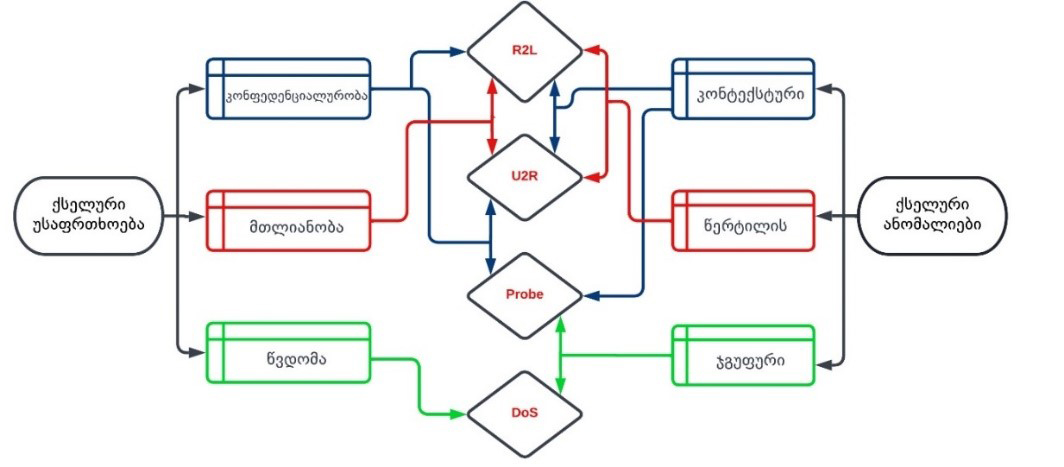 ნახაზი 1. კავშირი ქსელის ანომალიებსა და ქსელის შეტევებს შორის
ამოცანის დასმა და სატესტო მონაცემთა ნაკრების დახასიათება
ქსელის ანომალიის გამოვლენის ალგორითმი შეიძლება აღწერილი იყოს შემდეგნაირად. ანალიზის მონაცემებს წარმოადგენს ქსელის ტრაფიკი, რომელიც ქსელში გადაცემული პაკეტების ერთობლიობაა და ზოგადად ფრაგმენტირებულია IP (საქსელო) დონეზე. მონაცემები შეიძლება შეგროვდეს გარკვეული დროის ინტერვალით და ნორმალიზდეს, რათა დადგინდეს საერთო ტიპის თვისებები, რომლებიც საჭირო იქნება მიმდინარე აქტივობის პროფილის შესაქმნელად.
ფუნქციების შექმნილი ნაკრები უნდა შედარდეს ობიექტის (მომხმარებლის ან სისტემის) ნორმალური აქტივობის მახასიათებლების სიმრავლესთან - ნორმალური ქცევის ნიმუშთან (თარგთან). თუ შედარებულ პარამეტრებს შორის მნიშვნელოვანი შეუსაბამობაა, მაშინ ჩაითვლება, რომ ქსელში არის ანომალია. წინააღმდეგ შემთხვევაში, მიიღება გადაწყვეტილება, რომ ტრაფიკის ეს თვისებები წარმოადგენს ნორმალურ ქცევას.
ნაშრომში კვლევის ჩასატარებლად შევარჩიეთ CICIDS2019 ტიპის მონაცემთა ბაზა. აღნიშნული მონაცემთა ბაზა გამოქვეყნებულია კანადის კიბერუსაფრთხოების ინსტიტუტის CIC-IDS (Intrusion Detection Evaluation Dataset) მიერ. 
ეს მონაცემთა ნაკრები შედგება 5 დღიანი მონაცემთა ნაკადისგან, რომელიც შექმნილია ქსელში ჩართული კომპიუტერების მიერ განახლებული ოპერაციული სისტემების გამოყენებით.
ცხრილი 1. CICIDS_2019 მონაცემთა ნაკრების დეტალები
თავდასხმები და ქსელური შეტევების ტიპები
დიაგრამა 3. სატესტო მონაცემთა ნაკრებში
ა) ტრაფიკის განაწილება, ბ) ნაკადში თავდასხმის ტიპების განაწილება
მანქანური დასწავლის ალგორითმები, კვლევები და მეთოდები
მანქანური დასწავლა
მანქანური დასწავლის ალგორითმები იყოფა 4 ჯგუფად, იმის მიხედვით არის თუ არა სასწავლო მონაცემები მარკირებული და მიღებული სასწავლო დაკვირვებების შედეგად. ეს ალგორითმებია: 
ზედამხედველობითი სწავლა
უკონტროლო სწავლა
ნახევრად კონტროლირებადი სწავლა
სწავლა განმტკიცებით
ასეთი ტიპის მეთოდების არჩევის დროს ყურადღება უნდა გავამახვილოთ სხვადასხვა მახასიათებლების მქონე პოპულარული ალგორითმების ნაკრებზე. ნაშრომში კვლევაში გამოვიყენეთ შემდეგი ალგორითმები:
Naive Bayes 
გადაწყვეტილების ხეები (Decision Trees) 
შემთხვევითი ტყე (Random Forest) 
K Nearest Neighbors KNN 
AdaBoost 
MLP (Multi-Layer Perceptron)
QDA (Quadratic Discriminant Analysis)
კვლევის მეთოდოლოგია
ნაშრომში წარმოდგენილი მეთოდები ითვალისწინებს ადრე ჩატარებულ კვლევებს და გამოირჩევა ახალი მიდგომით, უპირატესობად შეიძლება მივიჩნიოთ შემდეგი საკითხები: 
ნაშრომის პროგრამული კოდი ახალია და თავსებადია დღევანდელ ინფორმაციულ ტექნოლოგიებთან. 
გამოყენებულია მონაცემთა ახალი (მიმდინარე) ნაკრები. 
გენერირებისთვის გამოყენებულია პროტოკოლების ფართო არჩევანი და რეალურთან დაახლოვებული მონაცემები.
მონაცემთა ბაზას აქვს ფართო და თავდასხმის განახლებული სპექტრი.
ნაშრომში გამოყენებულია ფართოდ გავრცელებული მანქანური დასწავლის ალგორითმები მანქანური სწავლების მრავალფეროვან მეთოდები.
ნაშრომში გამოყენებული ინსტრუმენტებისა და მეთოდების მიმოხილვა
პროგრამული პლატფორმა: 
პროგრამული რეალიზაციისათვის შერჩეულ იქნა, თავისუფალი და ღია კოდის, ობიექტზე ორიენტირებული პროგრამირების ენა Python, იგი იპყრობს ყურადღებას თავისი მარტივი სინტაქსით და დინამიური სტრუქტურით. 
Python-ში ძალიან მარტივია კოდის დაწერა და შესაბამისად კოდის ანალიზი. კიდევ ერთი უპირატესობა ის არის, რომ მას აქვს ვრცელი დოკუმენტაცია. ყველა ამ უპირატესობის გარდა, ის მუშაობს მრავალ ბიბლიოთეკასთან ერთად, რომლებშიც შესაძლებელია "მანქანური დასწავლის" აპლიკაციების შექმნა.
ამ კონტექსტში, არჩეულია იქნა რამდენიმე ბიბლიოთეკა. 
Sklearn, Pandas, Matplotlib, NumPy.
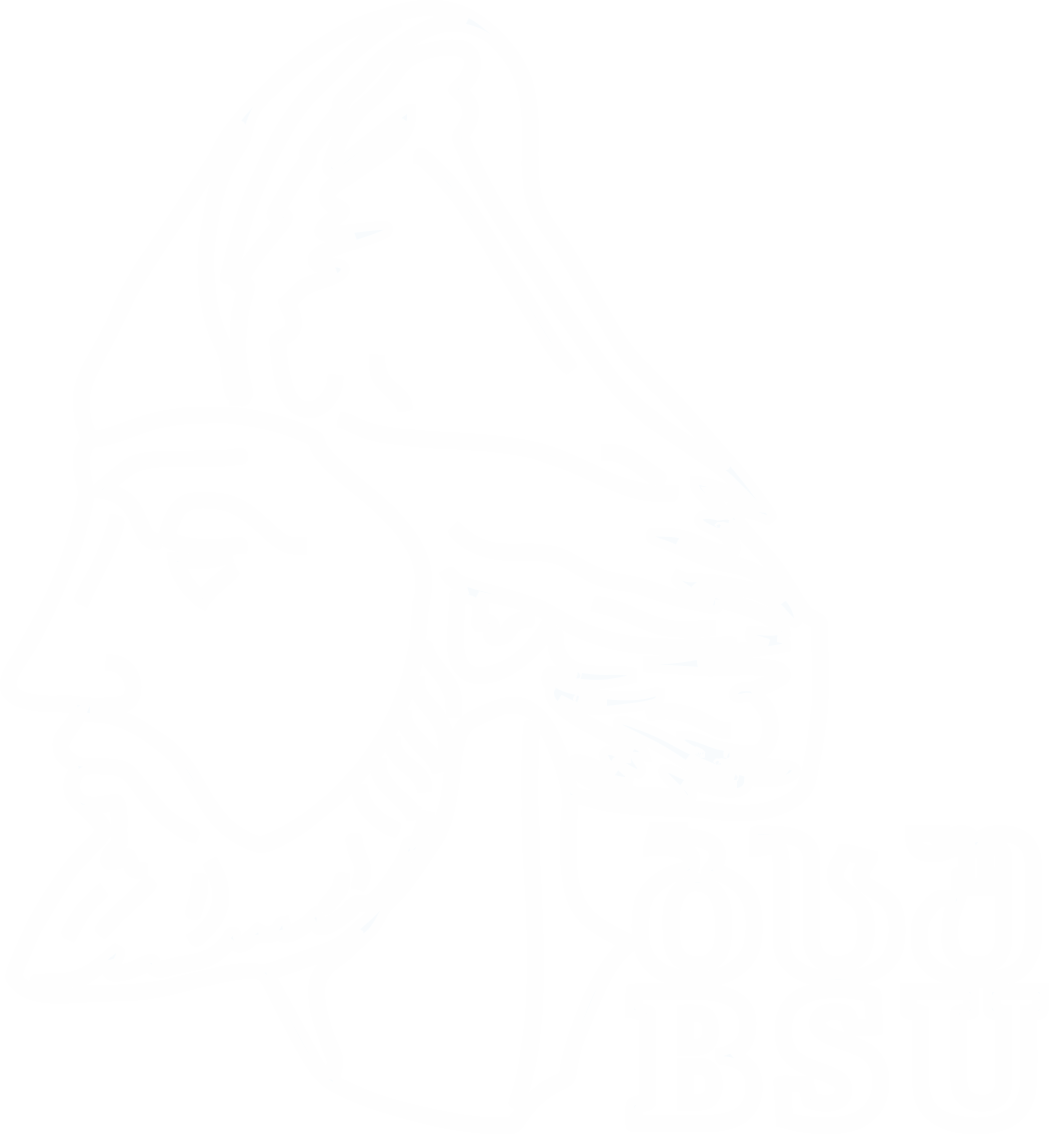 შედეგის შეფასების მეთოდები
შედეგის შეფასების მეთოდები: ნაშრომში მიღებული კვლევის შედეგები შეფასებულია ოთხი კრიტერიუმის მიხედვით:
შედეგის შეფასების მეთოდები
ნაშრომში მიღებული კვლევის შედეგების შეფასების კრიტერიუმების სიაში შევიყვანეთ მონაცემთა დამუშავების დრო, იმის გათვალისწინებით, რომ დამუშავების დრო მნიშვნელოვანი ფაქტორია დასწავლის ალგორითმების შერჩევისას.
პროგრამული რეალიზაცია (იმპლემენტაცია)
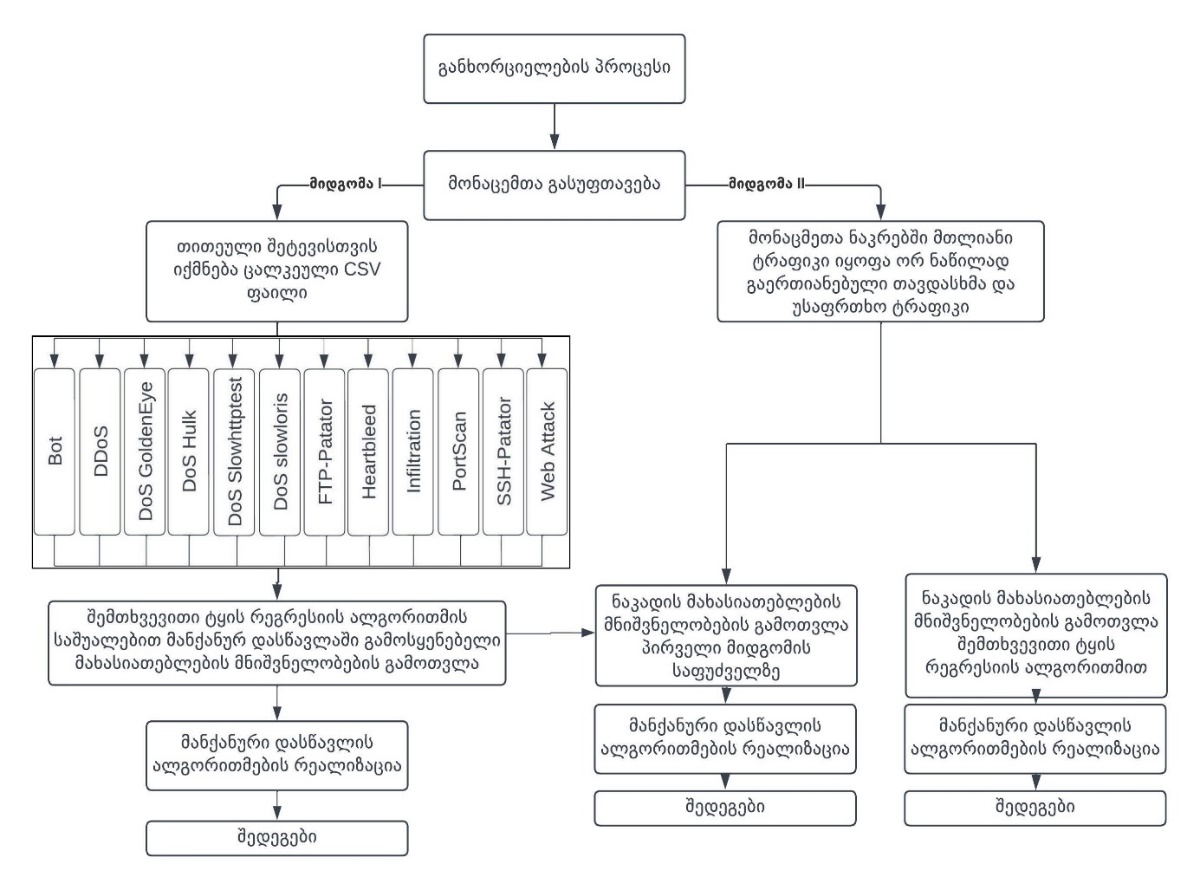 ქსელური შეტევის მახასიათებლების შერჩევა
იმისათვის, რომ დადგინდეს თუ რომელი ფუნქციებია მნიშვნელოვანი შეტევის დასადგენად, 
საჭიროა მონაცემთა ნაკრების  მახასიათებლების დეტალური აღწერა.
ატრიბუტების შერჩევა თავდასხმის ტიპების მიხედვით. რომ შესრულდეს შესაბამისი გამოთვლები, ყველა სახის თავდასხმისთვის attacks საქაღალდეში იქმნება სპეციალურ ფაილები თავდასხმის ტიპების მიხედვით. ეს ფაილები შეიცავს ერთმანეთისგან იზოლირებულ ნაკადებს, რომელიც იდენტიფიცირებულია, როგორც უშუალოდ თავდასხმის ტიპი, როგორც თავდასხმა და მონაცემთა ნაკადი, როგორც შემთხვევით შერჩეული "უსაფრთხო" ნაკადი. 

მონაცემები გადანაწილებულია შემდეგი თანაფარდობით:
(30% თავდასხმა, 70% "უსაფრთხო").
თუ დავაკვირდებით ატრიბუტების მნიშვნელობებს ჩანს, რომ არსებობს ერთი ან ორი მახასიათებელი, რომელიც იკვეთება შეტევის თითქმის ყველა ტიპისთვის.
ცხრილი 4. ოთხი ძირითადი ატრიბუტის მნიშვნელობის შედარება თითოეული შეტევისთვის
მე-8 ნახაზზე მოცემულია ოთხი შეტევის ყველა მახასიათებელი
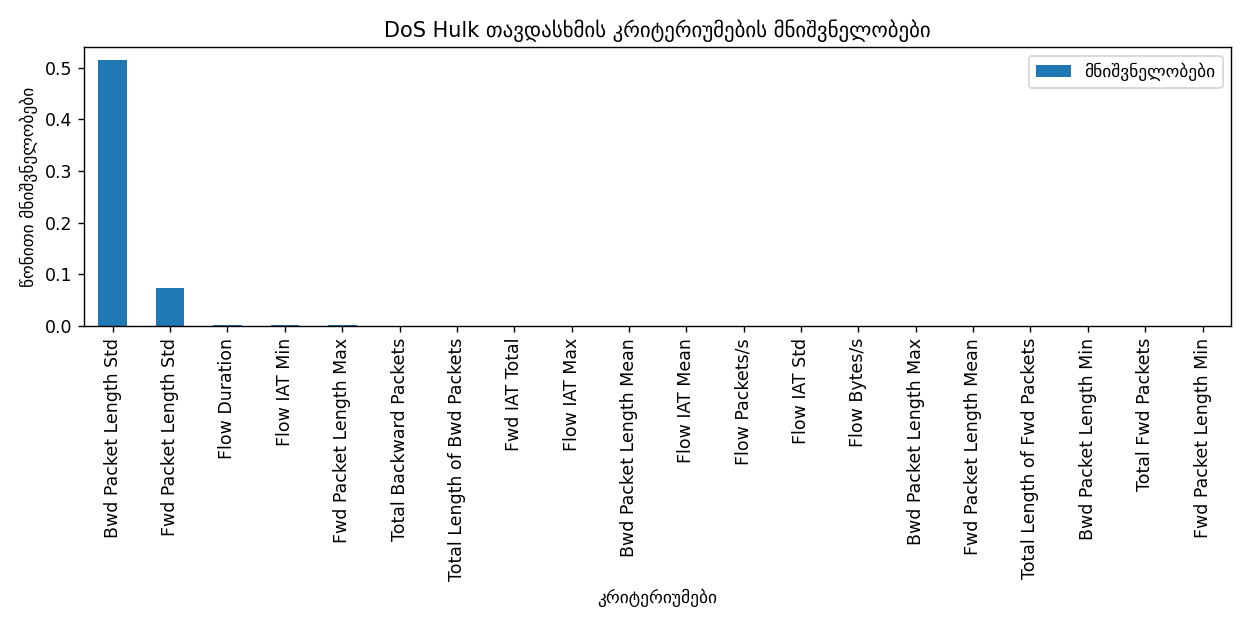 ა)
მე-8 ნახაზზე მოცემულია ოთხი შეტევის ყველა მახასიათებელი
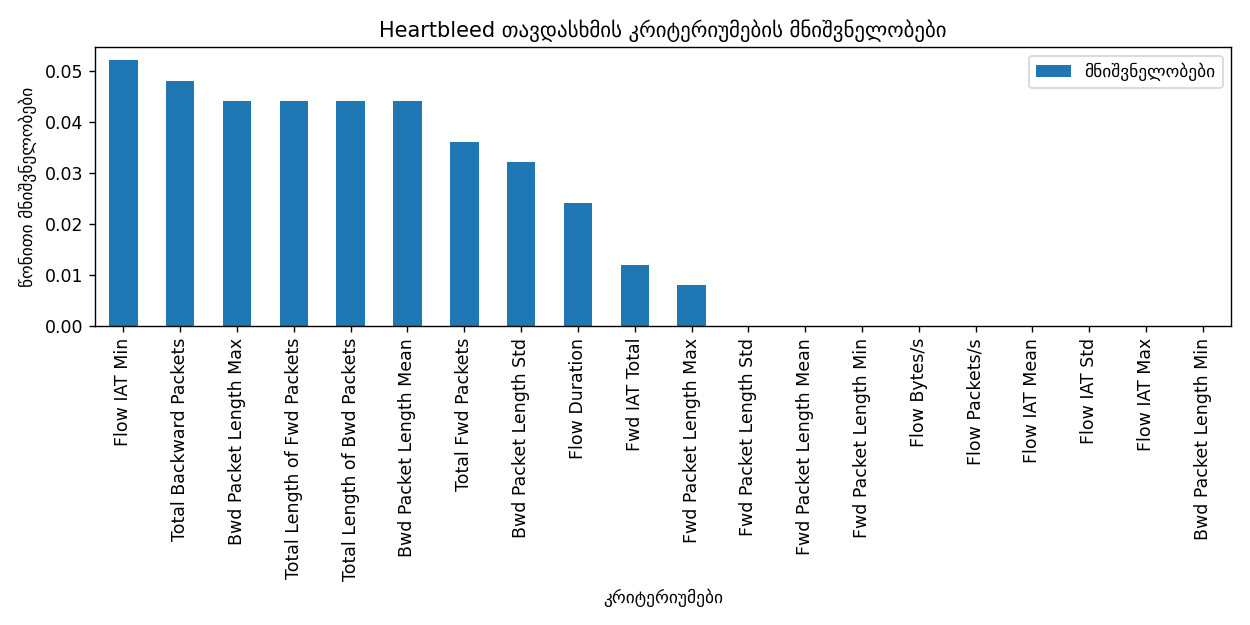 ბ)
მე-8 ნახაზზე მოცემულია ოთხი შეტევის ყველა მახასიათებელი
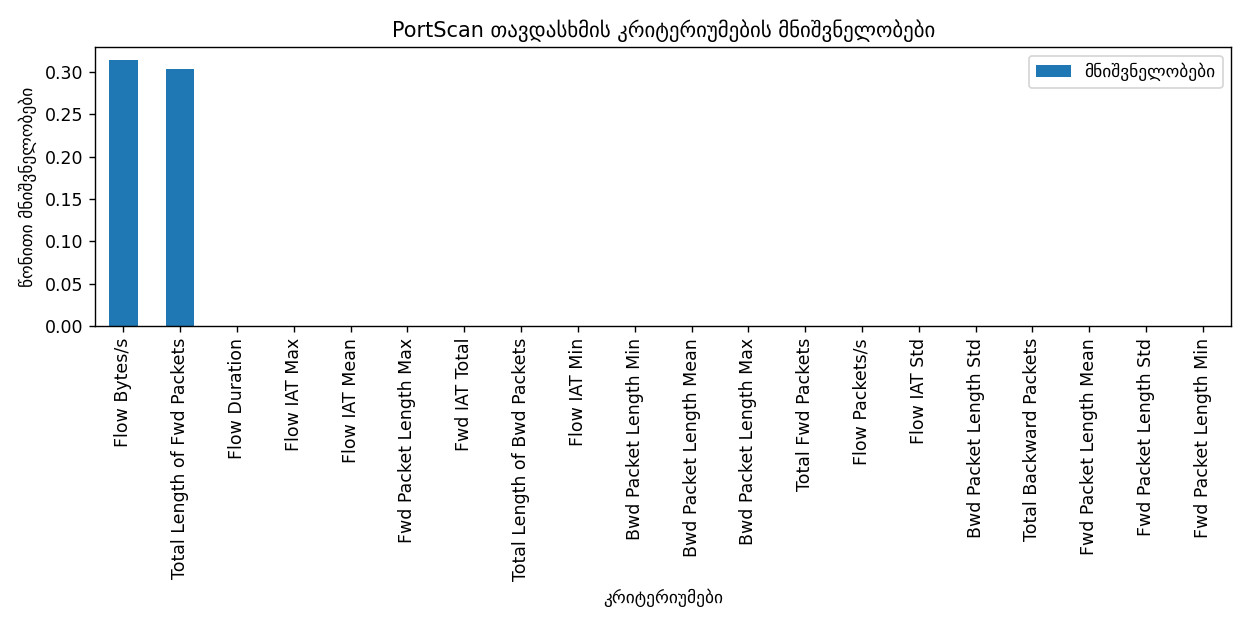 გ)
მე-8 ნახაზზე მოცემულია ოთხი შეტევის ყველა მახასიათებელი
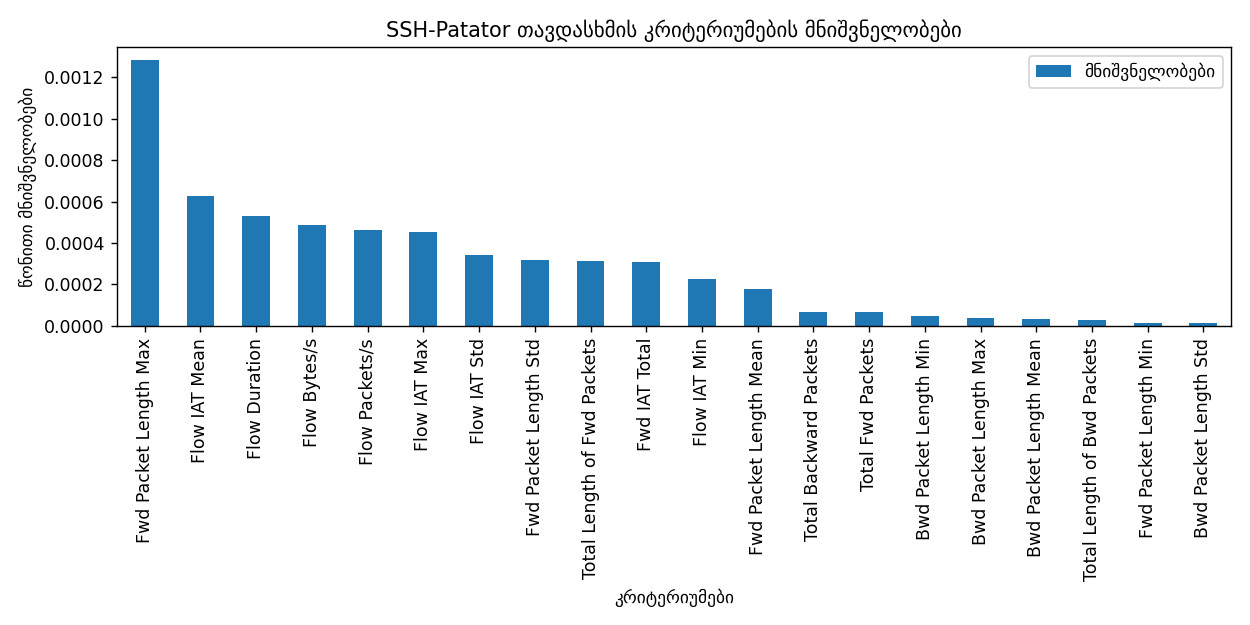 დ)
ატრიბუტების შერჩევა თავდასხმის ტიპების და ნორმალური ნაკადის მიხედვით
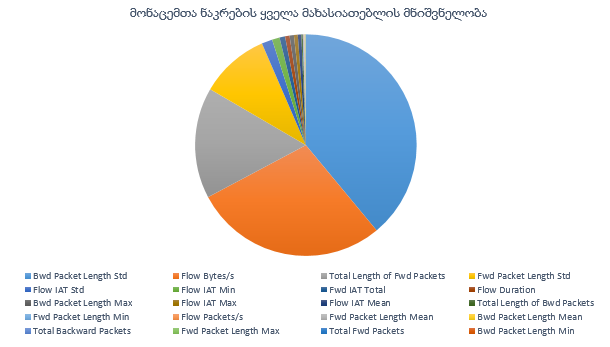 დიაგრამა 4. მახასიათებლების მნიშვნელობების გრაფიკი 
თავდასხმის ტიპების და უსაფრთხო ნაკადის მიხედვით
მიდგომა 1 - ალგორითმების დასწავლა შეტევის 9 სხვადასხვა ტიპის გამოყენებით
ცხრილი 8. შედეგების განაწილება შეტევის ტიპისა და მანქანური დასწავლის ალგორითმის მიხედვით
მიდგომა 1 - ალგორითმების დასწავლა შეტევის 9 სხვადასხვა ტიპის გამოყენებით
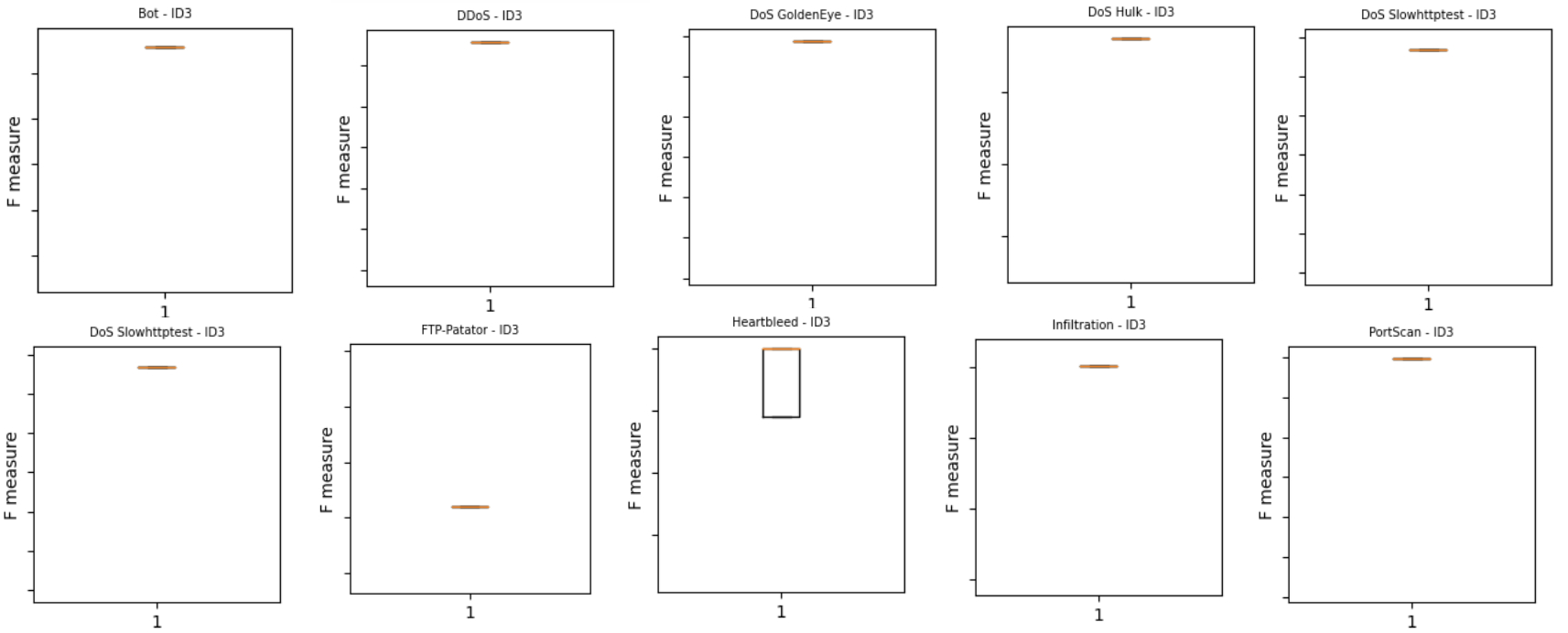 მე-9 ნახაზზე ნაჩვენებია Box-and-Whiskers დიაგრამები, რომელიც მიღებუ­ლია ID3 ალგორითმის გამოყენებით თავდასხმის 12 სხვადსხვა ფაილის ტესტირების შედეგად.
მიდგომა 2 - ალგორითმების დასწავლა ერთიანი ფაილის გამოყენებით - თავდასხმა და უსაფრთხო ნაკადი
ცხრილი 10. შემთხვევითი ტყის რეგრესიის გამოყენებით მიღებული ფუნქციების მნიშვნელობები ყველა მონაცემთა ნაკრებისთვის
მიდგომა 2 - ალგორითმების დასწავლა ერთიანი ფაილის გამოყენებით - თავდასხმა და უსაფრთხო ნაკადი
ნახაზი 10. F - measure ცვლილებები QDA ალგორითმის სხვადასხვა ფუნქციების არჩევაში
მიდგომა 2 - ალგორითმების დასწავლა ერთიანი ფაილის გამოყენებით - თავდასხმა და უსაფრთხო ნაკადი
ნახაზი 11. F - measure ცვლილებები Naive Bayes ალგორითმის სხვადასხვა ფუნქციების არჩევაში
მიდგომა 2 - ალგორითმების დასწავლა ერთიანი ფაილის გამოყენებით - თავდასხმა და უსაფრთხო ნაკადი
ნახაზი 12. F- measure ცვლილებები MLP ალგორითმის სხვადასხვა ფუნქციების არჩევაში
მიდგომა 2 - ალგორითმების დასწავლა ერთიანი ფაილის გამოყენებით - თავდასხმა და უსაფრთხო ნაკადი
ცხრილი 11. მანქანური სწავლების ალგორითმების მიხედვით განახლებული ფუნქციები
მიდგომა 2 - ალგორითმების დასწავლა ერთიანი ფაილის გამოყენებით - თავდასხმა და უსაფრთხო ნაკადი
ცხრილი 12. საბოლოო შედეგები - ატრიბუტების მაჩვენებელი ცხრილი 10-ის განახლებული მნიშვნელობების გამოყენებით
მიდგომა 2 - ალგორითმების დასწავლა ერთიანი ფაილის გამოყენებით - თავდასხმა და უსაფრთხო ნაკადი
ცხრილი 13. ორი კვლევის შეფასების კრიტერიუმების შედეგების შედარება
მიდგომა 2 - ალგორითმების დასწავლა ერთიანი ფაილის გამოყენებით - თავდასხმა და უსაფრთხო ნაკადი
დიაგრამა 5. ორი კვლევის წარმადობის შედარება F- measure მეთოდის შედეგებით
დასკვნა
დაბოლოს, ამ მონაცემებზე დაყრდნობით გამოყენებული იქნა მანქანური დასწავლის შვიდი ალგორითმი, რომლებიც ფართოდ გამოიყენება მსგავსი ტიპის კვლევებში და თან აქვთ განსხვავებული თვისებები. 
ეს ალგორითმები და მიღწეული წარმადობის კოეფიციენტები F-measure მეთოდის მიხედვით შემდეგია:
Naive Bayes: 0.86 
QDA: 0.86 
Random Forest: 0.94 
ID3: 0.95 
AdaBoost: 0.94 
MLP: 0.83 
K Nearest Neighbor: 0.97
მადლობა ყურადღებისთვის!
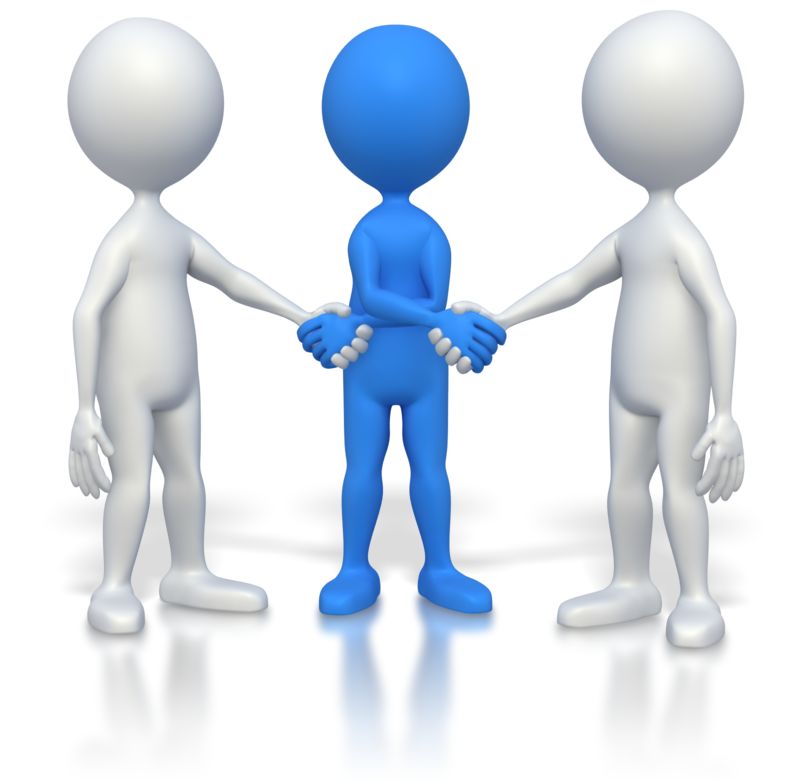